INTRODUCTION TO TYPES OF BIOMEDICAL DATAByDr. Lwin Mie AyeSenior Lecturer (M.B:B.S, MScPH)Community Medicine Department
1
Learning Outcomes
Describe the basic concepts and terminology of biostatistics
Define the terminology of biostatistics
Explain the different type of variables, type of data and measurement scales used in research
2
Definition
Biostatistics is defined as the application of statistical principles in medicine, public health, or biology

Principles based in applied mathematics
Includes tools and techniques for data collection, summarizing, analyzing and interpreting those results
Make inferences and draw conclusions
3
Applications
Collection of data
E.g. Vital statistics (e.g. mortality rates) to inform and monitor the health status of the population
Analysis of data
E.g. Accidents records to find out the times during the year when the highest number of accidents occurred and decide when the safety instruction is the highest
Clinical trials
E.g. To determine whether or not a new antihypertensive medication performs better than the standard treatment
Surveys
E.g. To estimate the proportion of low-income women of child birth
Studies
E.g. To investigate whether or not exposure to EMF is a risk factor for leukemia
4
How are we going to handle this raw data?
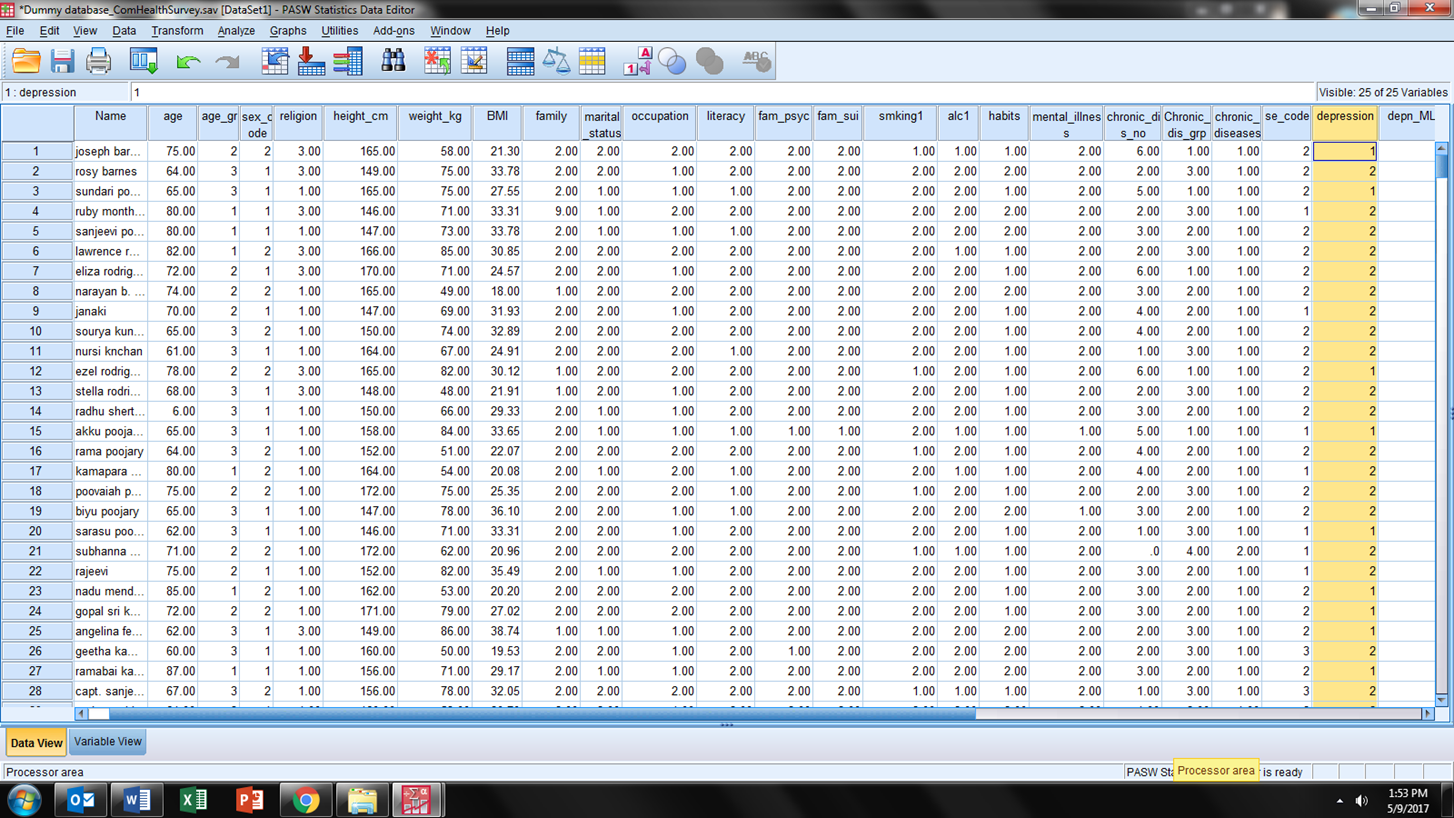 5
Statistical Process
Collection of Data
Presentation of Data
Data Analysis
Interpretation
6
Types of Statistics
Statistical
Methods
Descriptive
Statistics
Inferential
Statistics
7
Descriptive Statistics
It is a set of observation that describe the characteristics of a sample
Does not make any conclusions using statistical tests
For informational purpose only
Summarization and display of data numerically or graphically
E.g. Mean, median, mode, standard deviation, etc.
E.g. Bar charts, histograms, boxplots, stem and leaf
Summarizing data collected in the sample
identify patterns 
leads to hypothesis generating
8
E.g. Graphical display of Descriptive Data
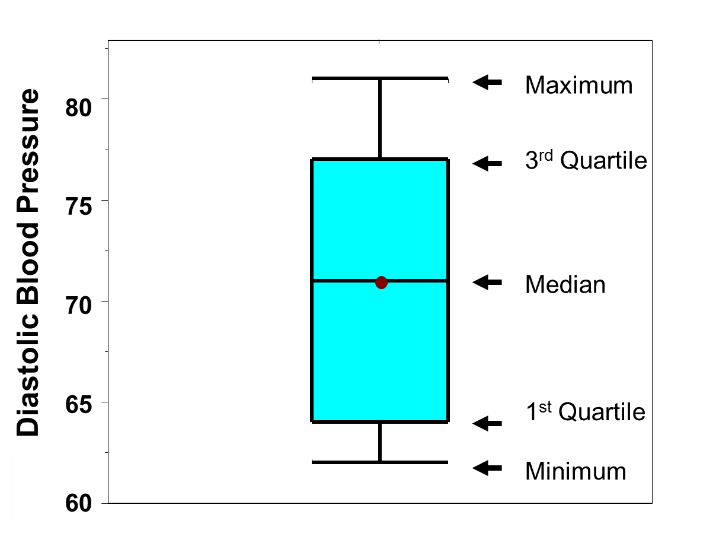 9
Example, the manager of a fast-food restaurant tracks the wait times for customers during the lunch hour for a week and summarizes the data.
Numeric descriptive statistics:
Graphs to visualize the wait time
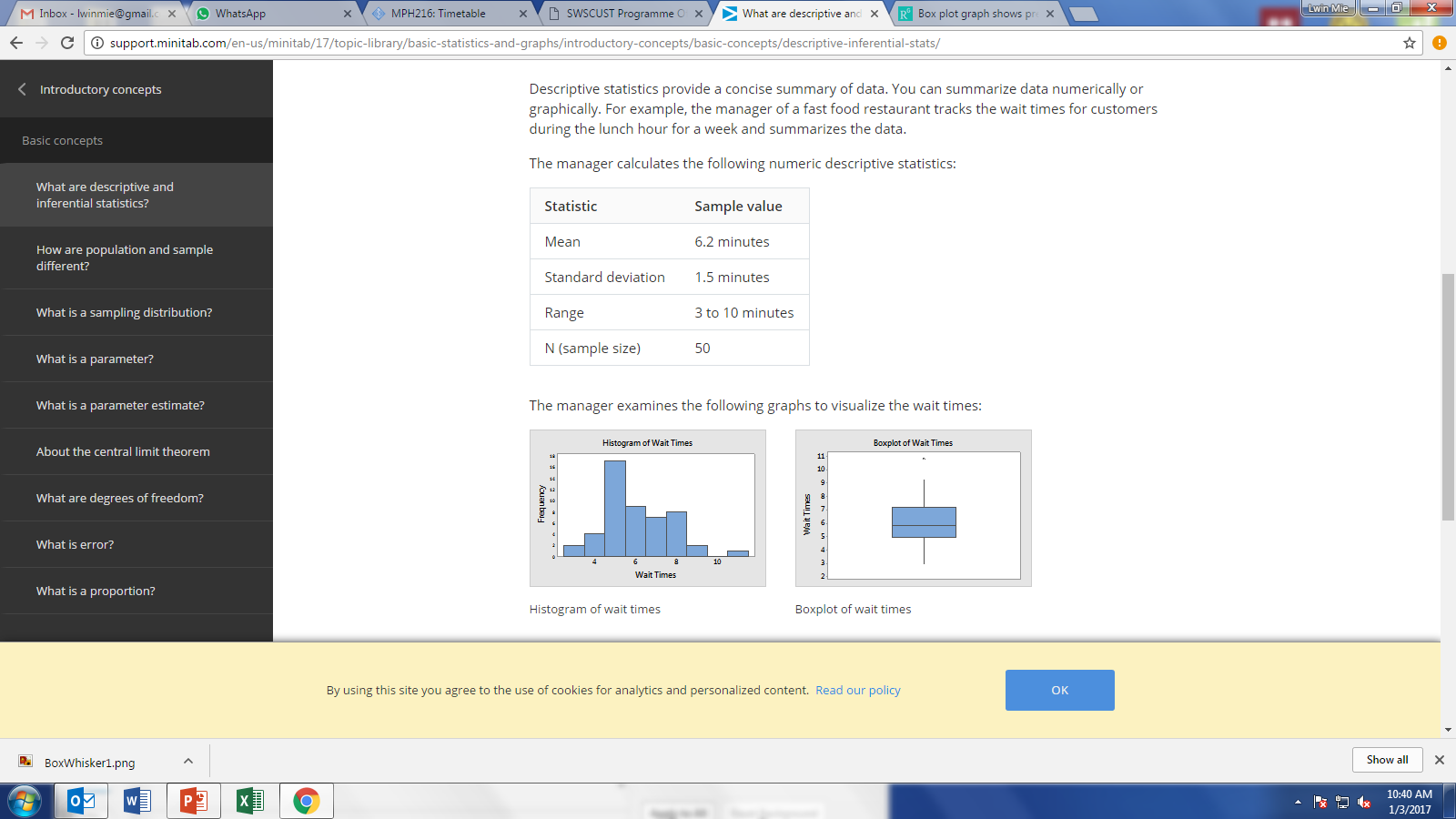 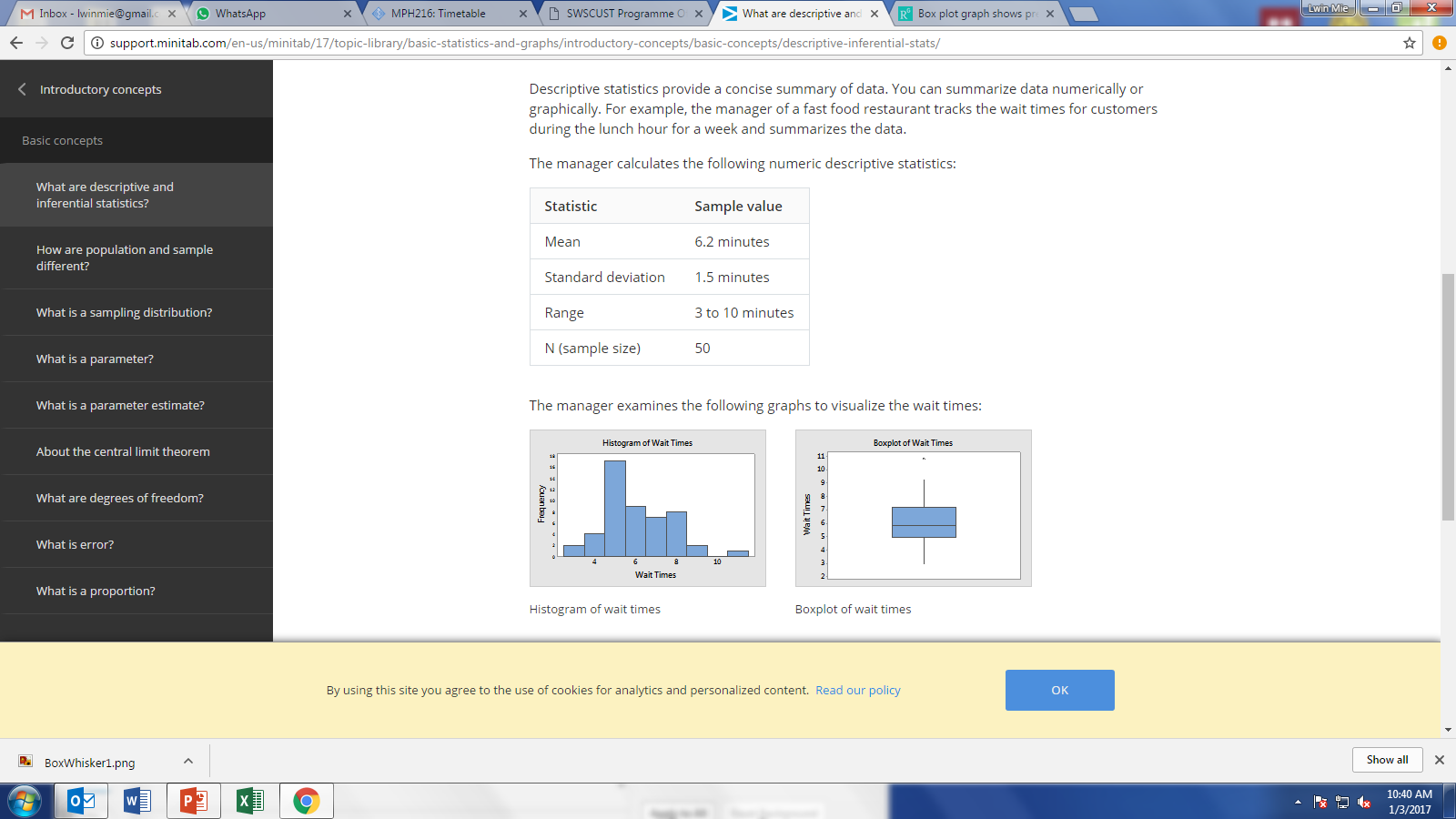 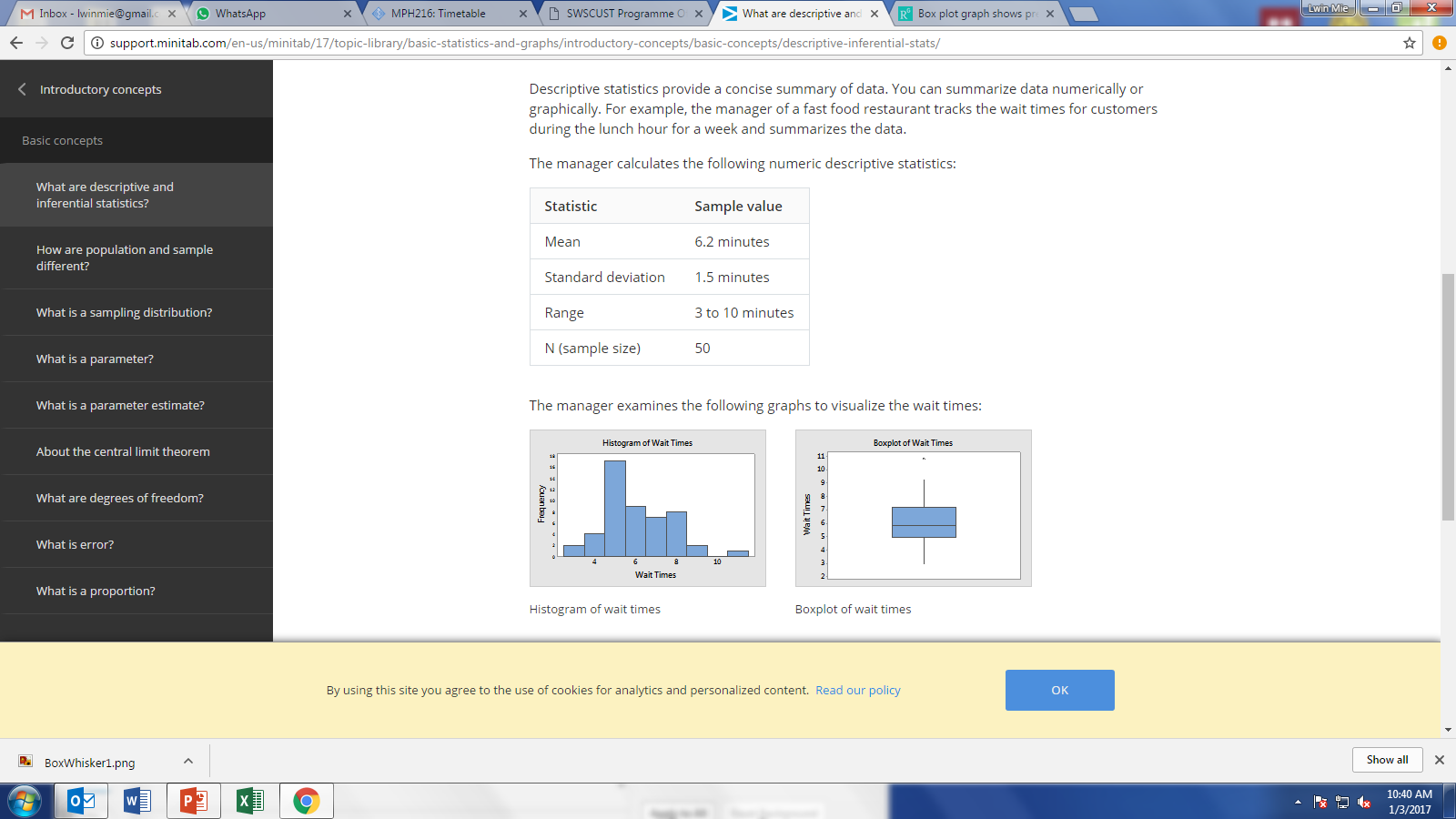 10
Inferential Statistics
Uses data from a sample to make comparisons and draw conclusions about a larger group that the sample represents
Inferential Statistics
distinguish true differences from  random variation
allows hypothesis testing
Estimating population values from sample values
Inferential statistical methods
A procedure for making inferences or generalizations about a larger population from a sample of that population.
11
Inferential Statistics(Sample to Population)
Population
Generalise conclusions from the sample to the population
Select a samples from the population
Sample
12
Samples to Populations
Finite Population
Infinite Population
or
Not possible to obtain data from all the members
Why do we need samples?
answer
Finite Population
Infinite Population
Random samples
Sample STATISTICS (       ,s)
Population PARAMETERS (μ,δ)
13
Statistic and Parameter
Population
Sample
Population
(select)
(describes)
(calculate)
Sample
(estimate)
Statistic
Parameter
sample proportion
sample mean
true proportion
true mean
14
Inferential Statistics
Two ways to generalize from samples to populations
Estimation of parameters (Confidence Interval, CI)
Hypothesis testing (Test of significance, p value)

Purpose
Make decisions about population characteristics
15
Population Parameter vs Sample Statistic
Population Parameter
Sample Statistic
Is a number describing the sample data.
Example:         , s
The value varies from sample to sample (sampling variation).
Use observed result to get information about the population parameter.
Is a number describing the population.
Example: ,
It is a fixed number.
Usually we do not know their values.
16
Population and samples
17
18
Data
Key component of a study
It is important as different statistical methods are used based on type of data
One cannot have a good study without good data.
19
Types of Data
Scales of measurement
Quantitative (Numerical)
Qualitative (Categorical)
20
Types of Data1. Quantitative (Numerical)
Continuous (E.g., Age, height, blood pressure values)
Discrete (E.g., Numbers of brothers/sisters)
21
[Speaker Notes: The variable ‘number of brothers/sisters’ takes integral values only; numbers such as 2.6 or 4.5 cannot occur. It is Discrete. 
A continuous variable (age) , on the other hand, can take any value. 
Examples of continuous variables are ‘birth weight’, ‘age’, ‘time’ and ‘body temperature’, 
Examples of discrete variables are ‘number of children per family’, ‘number of hospital admissions]
Types of Data2. Qualitative (Categorical)
Binary (dichotomous) : 
Categorical: 
Ordinal
22
Types of Data
Quantitative (Numerical)
Qualitative (Categorical)
Discrete
Binary
Continuous
Ordinal
Nominal
Same property can be measured in different scale.

Example: Age
23
Variables
Variables are the characteristics of the units measured or observed.
24
Type of variables
Dependent Variable (Outcome)
Independent Variable
Example: In a study of hypertension among 500 school children, investigator measures systolic (SBP) and diastolic blood pressure (DBP) for each pupil. Pupil’s age, height and weight are recorded in addition to the SBP and DBP readings.
- How many variables are there?- What are dependent variables?- What are independent variables?
25
Has the variable got units?
No
Yes
Do the data come from measuring or counting?
Can the data be put in meaningful order?
No
Yes
Counting
Measuring
Categorical nominal
Categorical ordinal
Discrete metric
Continuous metric
26
27
Readings
Forthofer RN, Lee ES, Hernandez M. Biostatistics: A guide to design, analysis, and discovery. 2nd edition. Oxford; 2007.
Kirkwood B, Sterne J. Essentials of Medical Statistics. 2nd ed. New York: Blackwell; 2001.  Chapter  4
Daniel W.  Basic Concepts and Methodology for the Health Sciences. 9th ed. John Weiley & Sons, Inc. Chapter 2
28
Thank you.
29